Figure 5. HST F547M band image (in logarithmic scale). The lines show the position of the central star.
Mon Not R Astron Soc, Volume 363, Issue 2, October 2005, Pages 628–640, https://doi.org/10.1111/j.1365-2966.2005.09464.x
The content of this slide may be subject to copyright: please see the slide notes for details.
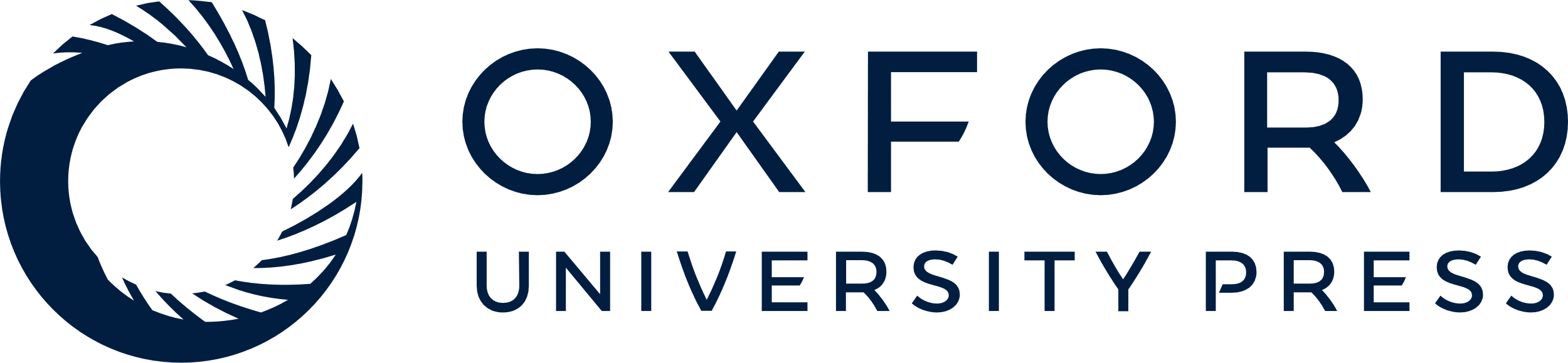 [Speaker Notes: Figure 5. HST F547M band image (in logarithmic scale). The lines show the position of the central star.


Unless provided in the caption above, the following copyright applies to the content of this slide: © RAS 2005]